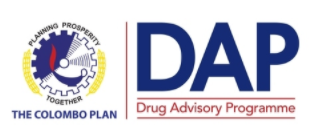 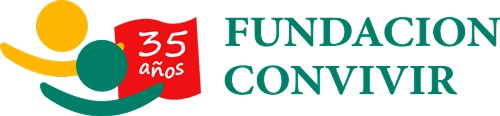 Salud–Educación-Ciudadanía
www.convivir.org
Nicolás Poliansky
nicopoliansky@gmail.com
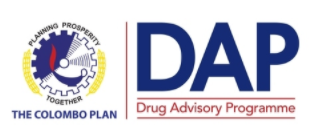 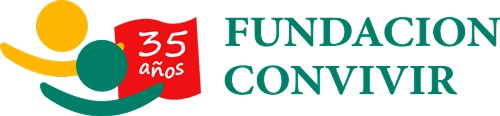 Somos una institución fundada el 27 de junio de 1985 cuyas líneas de acción son salud, educación y ciudadanía.

Desarrollamos nuestra actividad en el campo de la prevención, la investigación y el tratamiento clínico y comunitario de personas usuarias de drogas que se encuentran en situación de vulnerabilidad pisco-social.  

Trabajamos desde una perspectiva de promoción de derechos, teniendo en cuenta la diversidad de género y la interculturalidad.
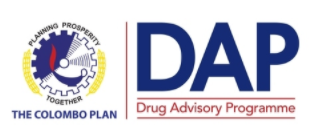 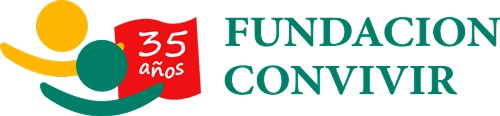 Redes de Intervención
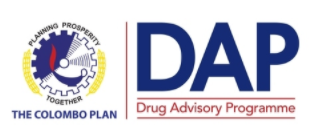 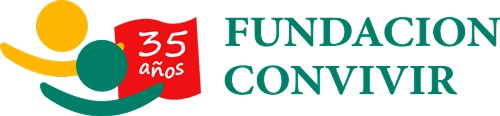 Sufrimiento
Psíquico

Y

Sufrimiento
Social
Campo de la Salud Mental y Adicciones
Epidemiología Psiquiátrica
Epidemiología crítica
+
Condiciones sociohistóricas y culturales de los procesos salud-enfermedad-atención-cuidados
Sufrimiento psíquico y sufrimiento social. Categorías inherentes a los consumos problemáticos de sustancias psicoactivas.  					Nicolás Poliansky
4
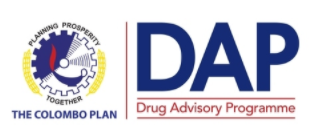 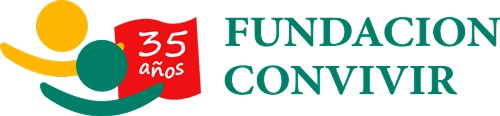 Definiciones de salud y enfermedad
Determina formas de ejercicio de las prácticas profesionales y sociales
Conceptualizaciones específicas, en un marco socio histórico que organizan un determinado campo del saber científico y popular
Modificaciones
Acontecen cambios socio-culturales-tecnológicos y económicos
Sufrimiento psíquico y sufrimiento social. Categorías inherentes a los consumos problemáticos de sustancias psicoactivas.  					Nicolás Poliansky
5
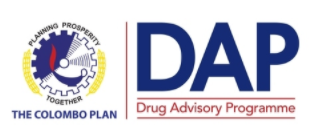 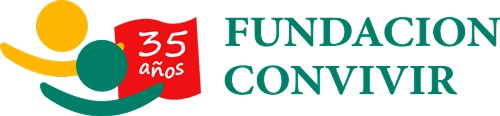 Qué aporta la epidemiología crítica
Fenómenos de la salud percibidos por las personas como SUFRIMIENTO
No alcanzan estatuto de síntoma o de enfermedad mental, pero sí afectan la calidad de vida y el bien vivir de las personas
Por lo tanto no son diagnosticados, ni registrados, y en consecuencia no tenidos en cuenta como problema de salud.
Sufrimiento psíquico y sufrimiento social. Categorías inherentes a los consumos problemáticos de sustancias psicoactivas.  					Nicolás Poliansky
6
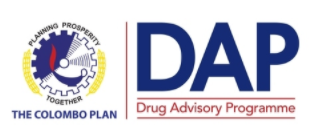 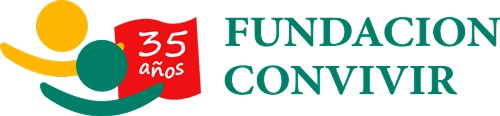 Procesos de salud-enfermedad-atención-cuidados
Delimitan calidad y condiciones de vida de las personas
Paradigma de Salud Mental y Adicciones:
El bien y el mal vivir
Calidad de vida
Grado de autonomía
Sufrimiento psíquico
Sufrimiento Social
Condicionantes sociales, culturales, poblacionales, económicos y políticos
Epidemiología Crítica
Carácter histórico de la producción y reproducción social de la enfermedad
Riesgos y vulnerabilidades para nacer, crecer, vivir, enfermar y morir
Sufrimiento psíquico y sufrimiento social. Categorías inherentes a los consumos problemáticos de sustancias psicoactivas.  					Nicolás Poliansky
7
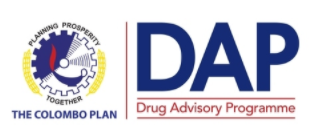 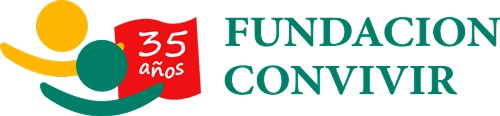 ¿Cómo puede definirse el sufrimiento social?

Se trata de una inscripción subjetiva que se manifiesta en forma de desdicha o sentimientos de minusvalía que comprometen la integridad de las personas, tanto en el grado de afectación del marco existencial y proyecto de vida.
Puede ser estacionario, progresivo, cronológico o volverse patológico.
El sufrimiento adquiere una dimensión social porque supone una carga en el contexto cultural de las personas y resignifican experiencias de fragilidad, inseguridad, incertidumbre, e incluso miedo.
Sufrimiento psíquico y sufrimiento social. Categorías inherentes a los consumos problemáticos de sustancias psicoactivas.  					Nicolás Poliansky
8
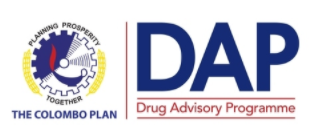 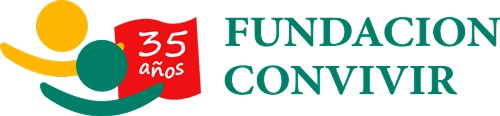 ¿Qué visibiliza el sufrimiento social?

Los efectos que algún tipo de injusticia social puede tener sobre la subjetividad de una persona, movilizando así mecanismos de defensa contra dicho sufrimiento que no necesariamente se constituyen en una psicopatología.
Implica una precariedad de estar en lo social que impacta en la experiencia subjetiva fragilizando hasta lo que nos es más propio: las ganas de vivir.
La precariedad es un ataque social que se vive y experimenta a nivel subjetivo. El fenómeno de precariedad social define una fragilización de los soportes subjetivos y genera una mayor inestabilidad en los lazos sociales.
Sufrimiento psíquico y sufrimiento social. Categorías inherentes a los consumos problemáticos de sustancias psicoactivas.  					Nicolás Poliansky
9
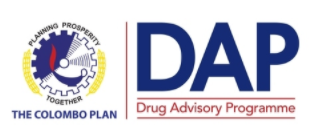 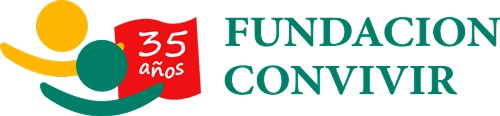 El sufrimiento social aflora en las personas como profundos sentimientos de vulnerabilidad, riesgo, e incertidumbre que no encuentran una red que funcione como soporte y continente...
Sufrimiento psíquico y sufrimiento social. Categorías inherentes a los consumos problemáticos de sustancias psicoactivas.  					Nicolás Poliansky
10
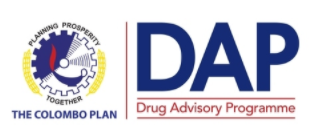 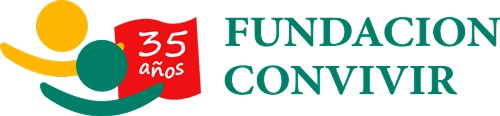 ¿Cómo puede definirse el sufrimiento psíquico?

La existencia de un profundo dolor emocional que atraviesa una persona en un momento determinado de su vida.
Puede aparecer como un sentimiento limitante, de fuerte aflicción o congoja, que aparece cargado de una sensación de carencia o ausencia y que afectan la vida cotidiana de la persona que lo sufre y genera también malestar en su entorno cotidiano.
Puede acontecer por la pérdida de un ser querido, sea por muerte o por ausencia, frente a la aparición de frustraciones o desilusiones, ante las injusticias, privaciones, pobreza, desesperanza, ante el estigma y la discriminación, por la pérdida o ausencia de trabajo o simplemente por ser testigos de la violencia y del dolor de otros.
Sufrimiento psíquico y sufrimiento social. Categorías inherentes a los consumos problemáticos de sustancias psicoactivas.  					Nicolás Poliansky
11
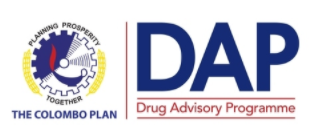 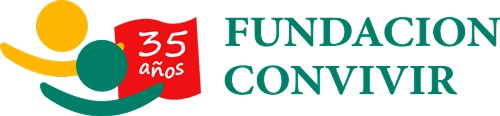 ¿Qué aporta la categoría de sufrimiento psíquico?
El sufrimiento psíquico evita que situaciones conflictivas de la vida cotidiana producto de las interrelaciones sociales sean pensadas o diagnosticadas como una patología. 

Las condiciones concretas de situaciones de sufrimiento en un marco contextual y temporal no constituyen necesariamente un trastorno mental. La emergencia del sufrimiento psíquico no conduce necesariamente a la enfermedad, puede precederla como ser divergente a ella.
Sufrimiento psíquico y sufrimiento social. Categorías inherentes a los consumos problemáticos de sustancias psicoactivas.  					Nicolás Poliansky
12
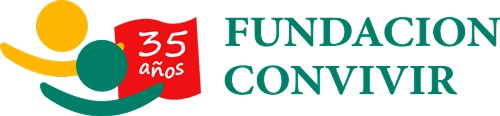 El diagnóstico de enfermedad en el campo de la salud mental y adicciones siempre debe ser presuntivo, y estar sujeto a modificaciones, porque ese proceso de etiquetado construye una marca muchas veces indeleble, no sólo en la persona que la porta sino también en el resto de las personas con las que interactúa, en particular, con profesionales de la salud.
Sufrimiento psíquico y sufrimiento social. Categorías inherentes a los consumos problemáticos de sustancias psicoactivas.  					Nicolás Poliansky
13
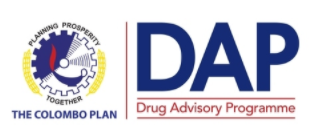 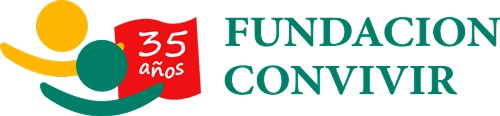 INseguridad
La sociedad no es generadora de bienestar y bien vivir
Derrumbe del proyecto existencial
Formas actuales de sufrimiento psíquico y social
INestabilidad
INcertidumbre
Ruptura del lazo social
INequidad
Sufrimiento psíquico y sufrimiento social. Categorías inherentes a los consumos problemáticos de sustancias psicoactivas.  					Nicolás Poliansky
14
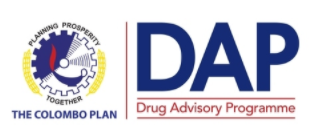 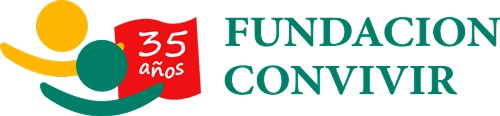 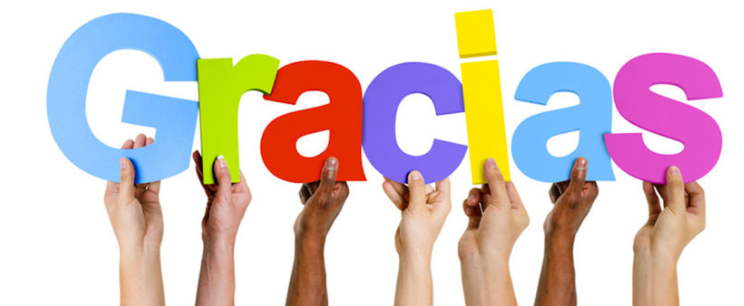 nicopoliansky@gmail.com
Sufrimiento psíquico y sufrimiento social. Categorías inherentes a los consumos problemáticos de sustancias psicoactivas.  					Nicolás Poliansky
15